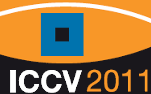 Automatic User Interaction Correction via Multi-label   Graph-cuts
Workshop on Human Interaction in Computer Vision

12nd November 2011
Antonio Hernández-Vela, Carlos Primo and Sergio Escalera
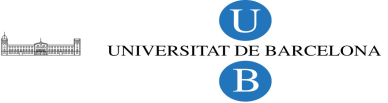 Semi-automatic segmentation
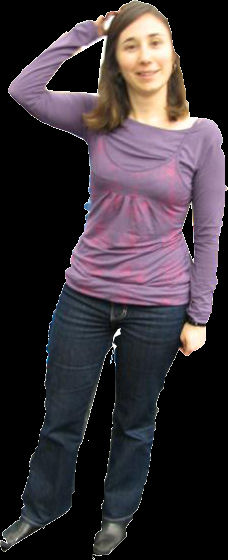 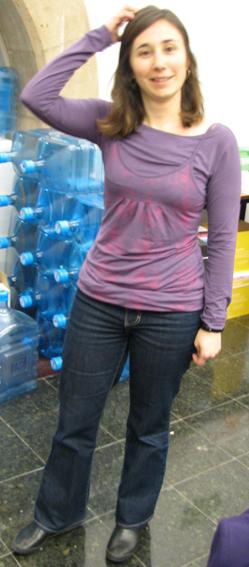 2
[Speaker Notes: Image segmentation exist semi-automatic algorithms require user interaction. For example…]
Semi-automatic segmentation
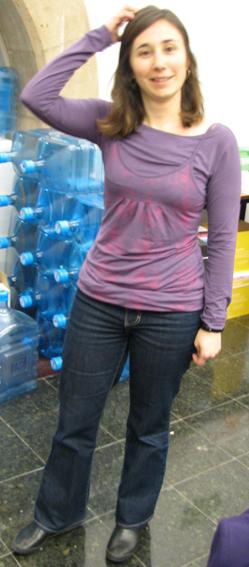 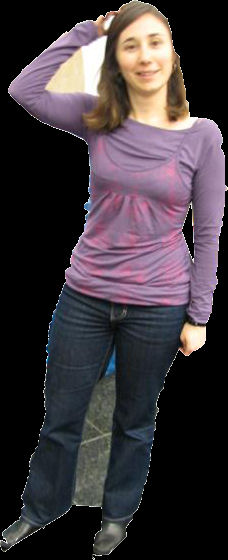 3
[Speaker Notes: What happens if the user interaction contain errors]
Outline
Introduction
Methodology
Experiments & results
Conclusion
4
[Speaker Notes: Outline of the presentation]
Introduction
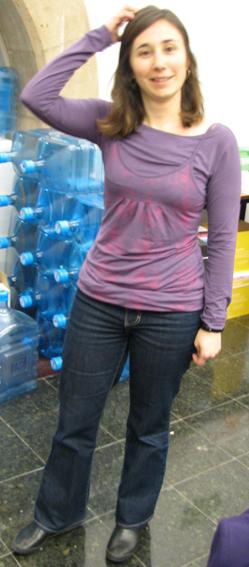 How much interaction is required from the user?

What if the user makes a mistake?

Automatic correction

Multi-label approach
X
X
5
[Speaker Notes: In this work we wanted to see how much interaction
What happens if the user makes a mistake
Think of an automatic correction of the user labelling
Finally, we want to do that in a multi-label approach]
Outline
Introduction
Methodology
Experiments & results
Conclusion
6
Multi-label graph-cuts1
Energy minimization framework
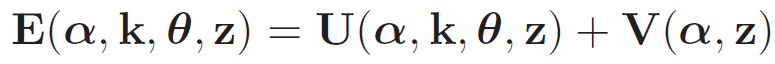 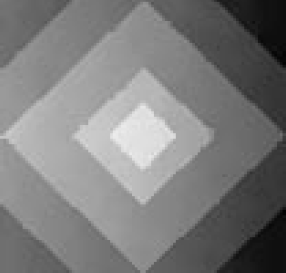 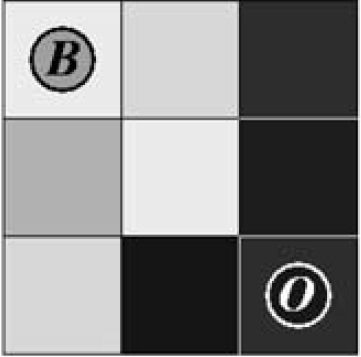 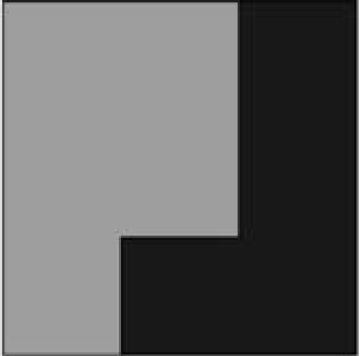 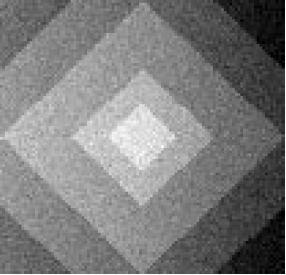 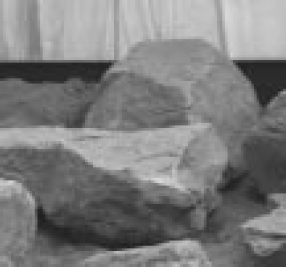 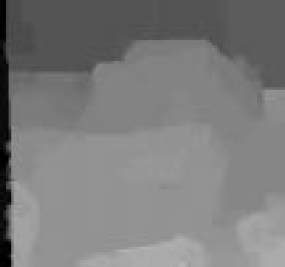 Image restoration
Stereo reconstruction
Image segmentation
1 Y. Boykov, O. Veksler, and R. Zabih. Fast approximate energy minimization via graph cuts. PAMI, nov 2001.
7
[Speaker Notes: In this work we have used the Graph-cuts energy minimization framework. This framework has been applied to problems llike image restoration,stereo reconstruction, finally image segmentation which is the problem we want to deal.]
Segmentation with Multi-label graph-cuts
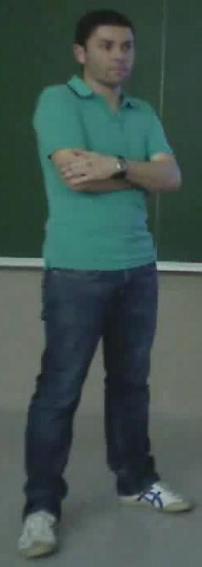 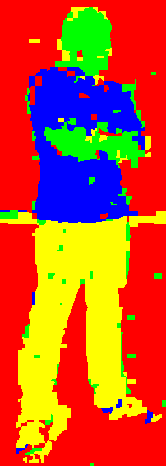 User initialization

Unary potential



Pairwise potential



Segmentation (α-expansion)
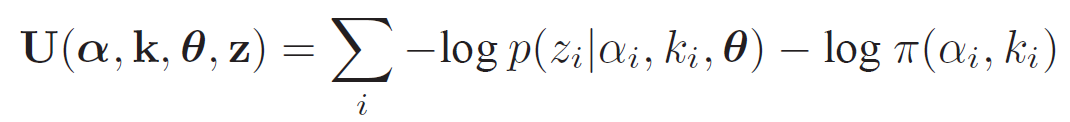 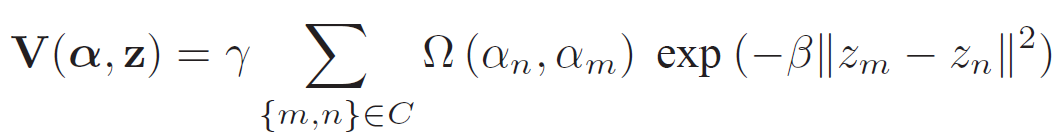 8
[Speaker Notes: In the case of segmentation…
Unary potential  builds a likelihood model of the labelled data
Pairwise potential  difference between pixels
Finally, segmentation]
Likelihood-based correction
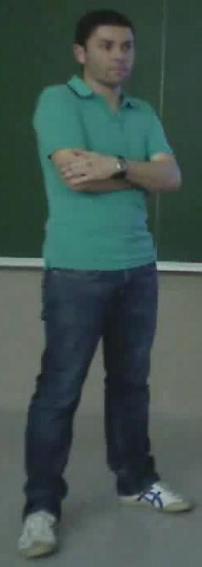 Color model: Gaussian Mixture Model
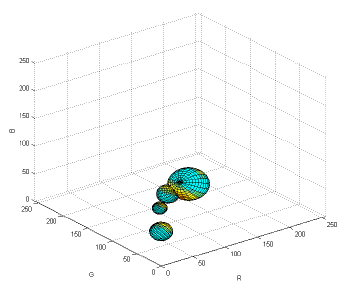 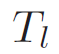 :Seeds for label
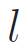 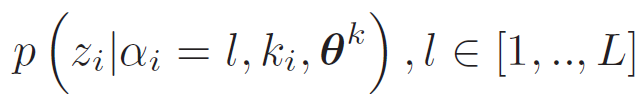 : weight of GMM
  component
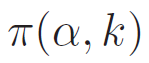 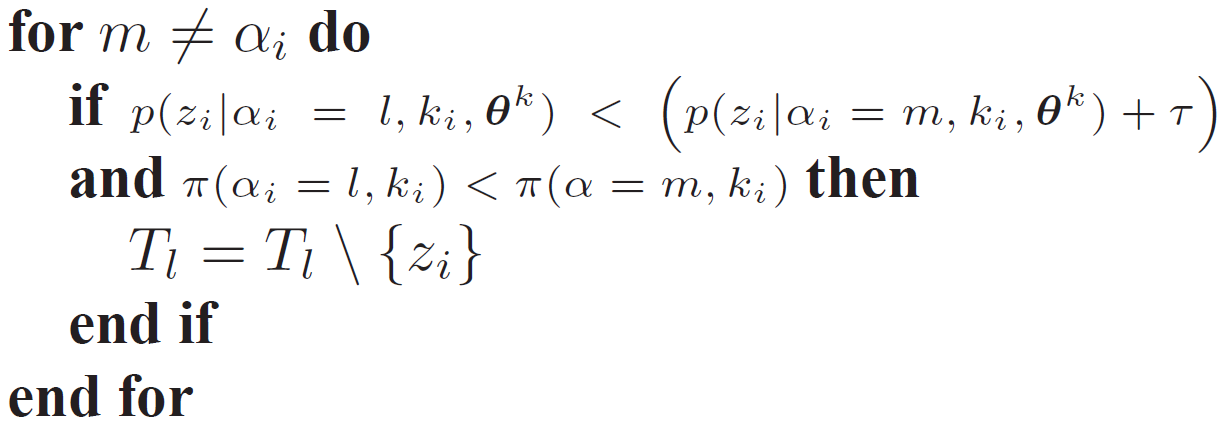 9
[Speaker Notes: For the seed correction
If the probability]
Likelihood-based correction: example
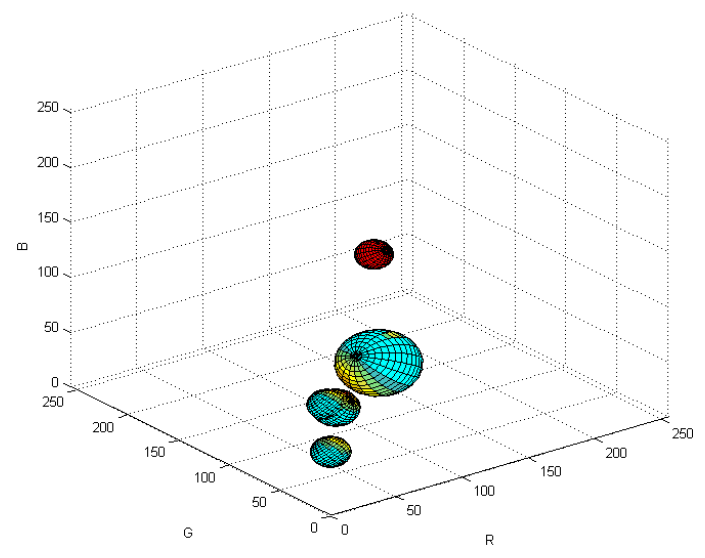 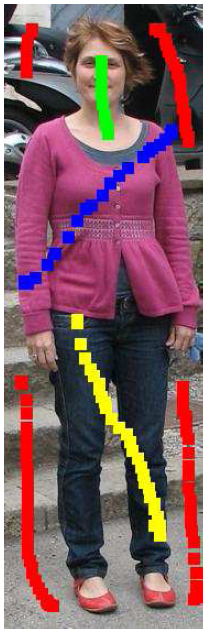 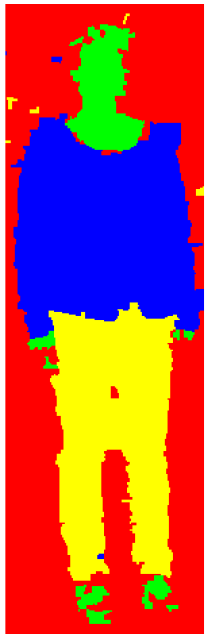 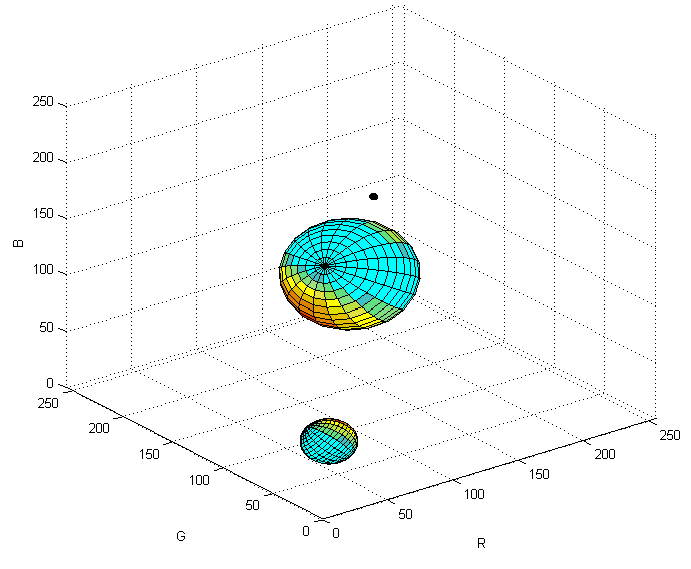 10
Likelihood-based correction: example
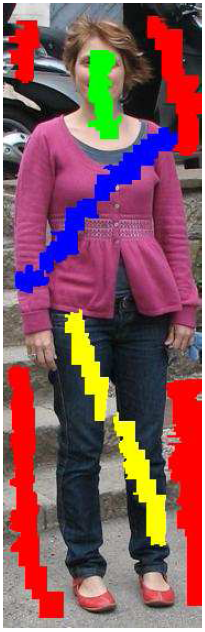 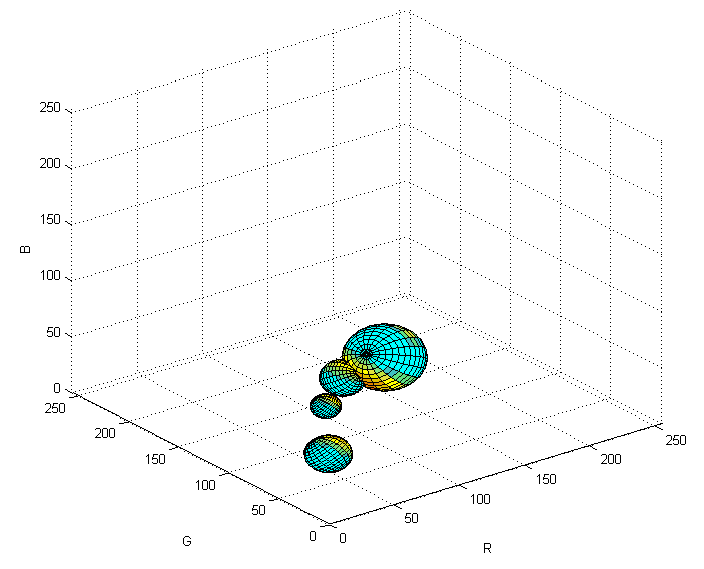 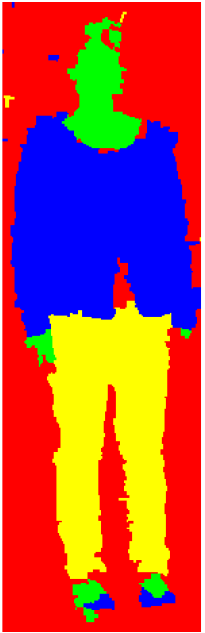 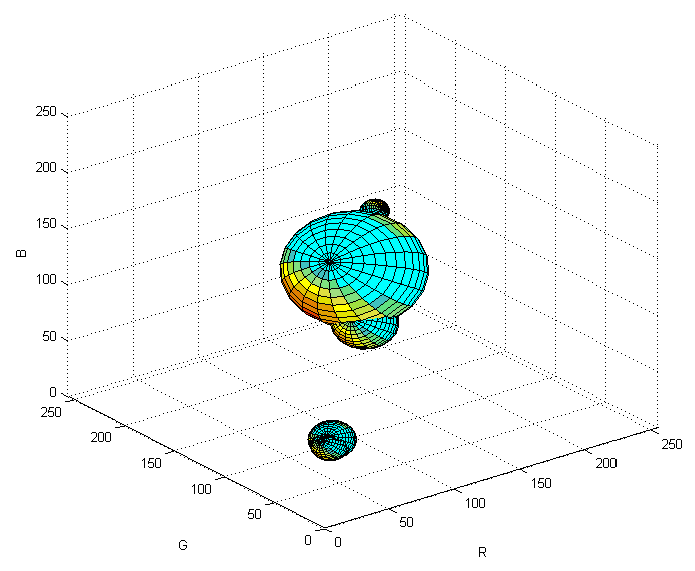 11
Outline
Introduction
Methodology
Experiments & results
Conclusion
12
Experiments: Data
Human Limb DB2: 227 images from 25 people, GT provided
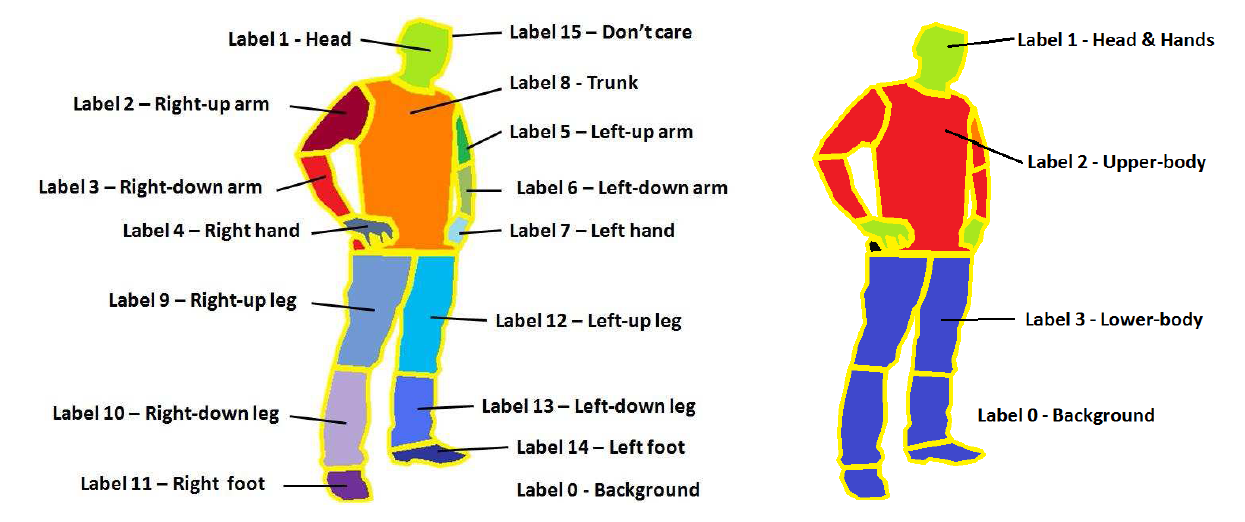 Random selection of 10 images –from 10 different people–
2http://www.maia.ub.es/~sergio/linked/humanlimbdb.zip
13
[Speaker Notes: For the experiments, human limb dataset. This Dataset provides annotations…]
Experiments: Setup
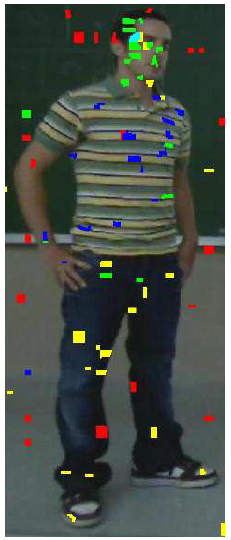 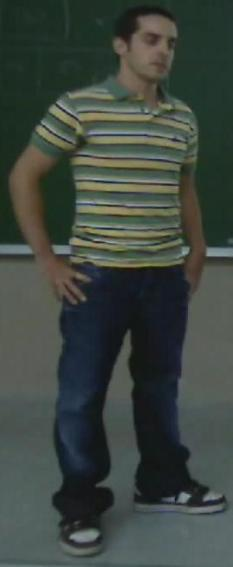 Random interaction simulation

Select 0.2% of total pixels from each label

Repeat the process 10 times

4 scenarios:
With/Without error
Single/Combined mode
14
[Speaker Notes: The experimental setup is the following: we simulate user interaction by choosing random points from the GT. More specifically, select…
Repeat, get a bank of 10 different interactions
Define 4 scenarios. First of all we consider interactions with and without error, and then we also define a cumulative combination of the 10 different interactions.]
Results without errors
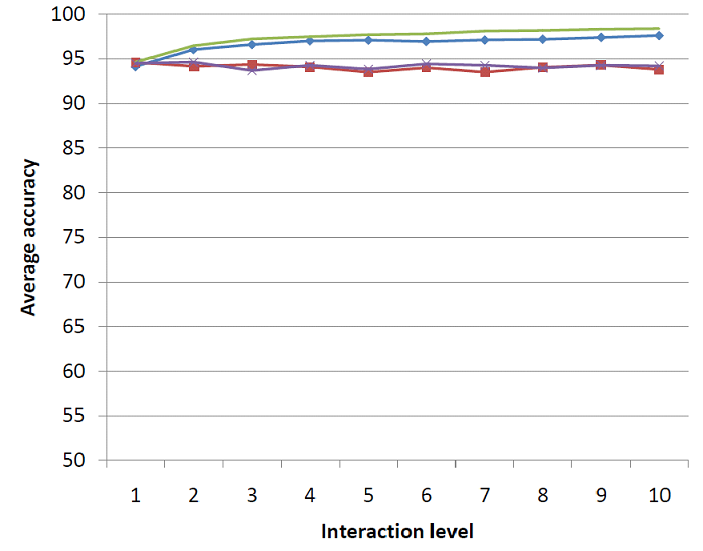 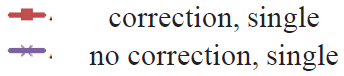 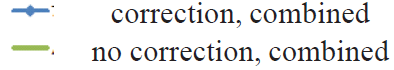 15
[Speaker Notes: In the case of interactions without errors, we can]
Results with 25% of error
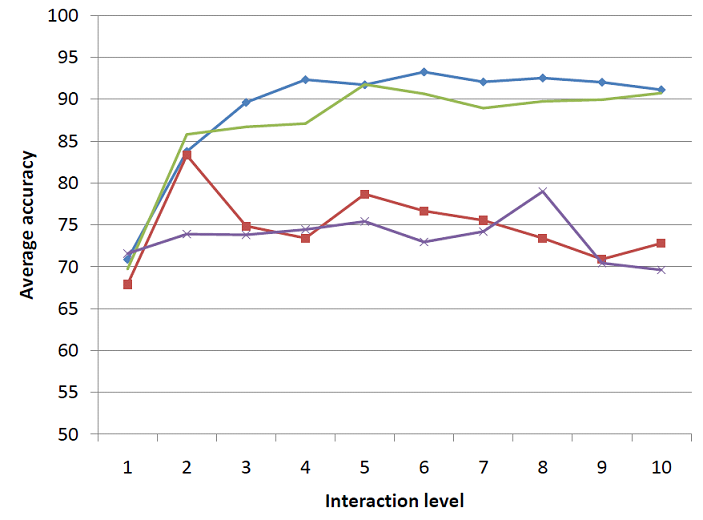 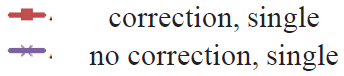 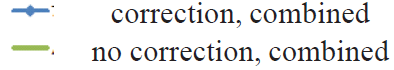 16
[Speaker Notes: Then, as preliminary results I can show you a sequence]
Results with 45% of error
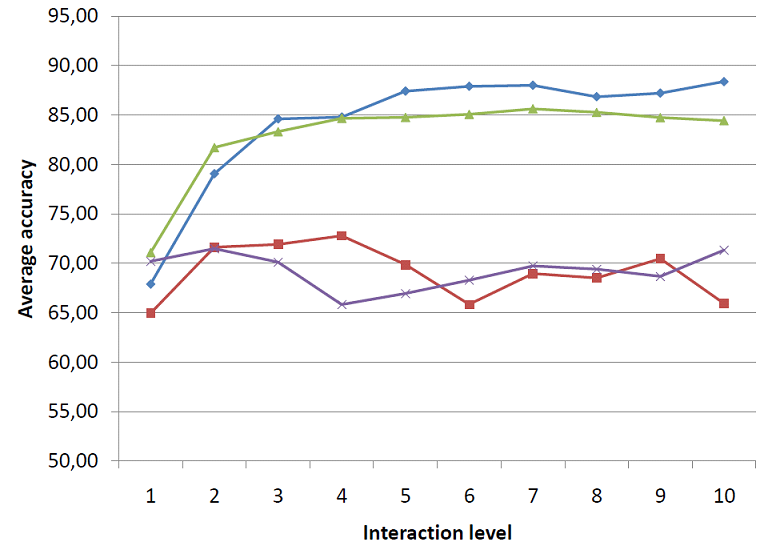 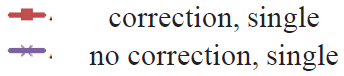 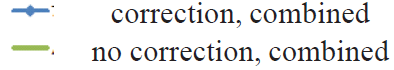 17
[Speaker Notes: Then, as preliminary results I can show you a sequence]
Qualitatve Results (single mode)
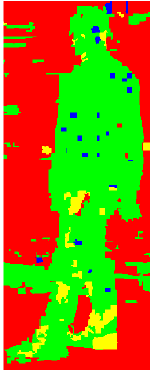 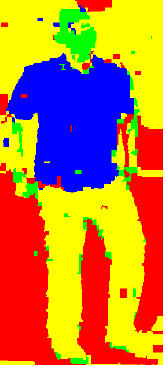 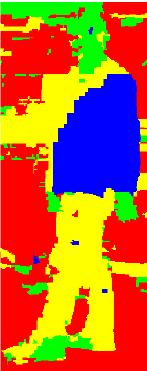 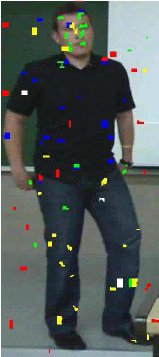 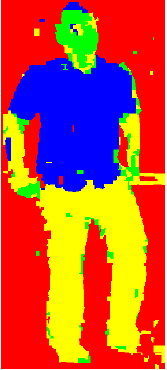 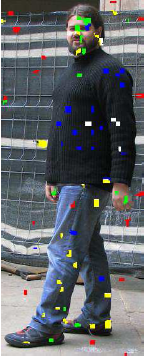 18
[Speaker Notes: Then, as preliminary results I can show you a sequence]
Qualitatve Results (combined mode)
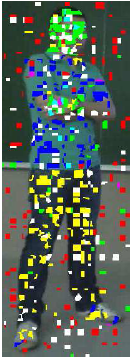 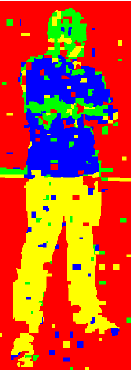 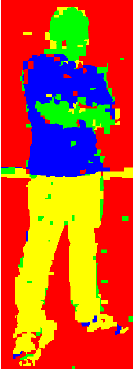 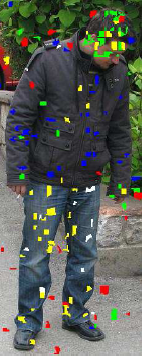 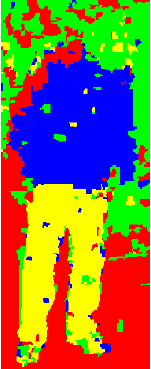 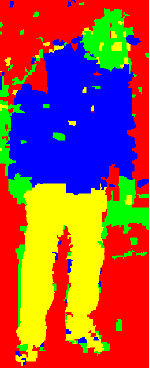 19
[Speaker Notes: Then, as preliminary results I can show you a sequence]
Outline
Introduction
Methodology
Experiments & results
Conclusion
20
Conclusion
Methodology for automatic user interaction correction in multi-label graph-cuts image segmentation.

Study on the influence of the amount of interaction from the user.
With and without errors.
Future work
Further experiment using real user interactions.
Adapt the algorithm to the user.
21
[Speaker Notes: Finally, as conclusions, we have presented a methodology for gesture segmentation and recognition, applied to the detection of ADHD indicators.
And first results indicate that the objectives are feasible, given the presented methodology.
As future work, we plan firstly to make the callibration of the device fully-automatic, and secondly, to give different importance to body parts in order to improve gesture recognition.]
Thank You!
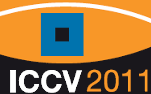 Automatic User Interaction Correction via Multi-label   Graph-cuts
Workshop on Human Interaction in Computer Vision

12nd November 2011
Antonio Hernández-Vela, Carlos Primo and Sergio Escalera
Questions?
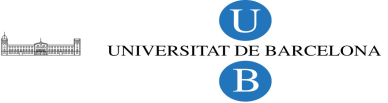